Обобщающее повторение.
 Уравнение прямой.
Рассмотрим на координатной плоскости 
                                     произвольную прямую l.
у
-произвольная прямая;

                 -«бегущая» по ней точка;

          -конкретная точка этой                                      прямой;
                 -вектор нормали прямой.
5
х
0
1
-3
M
-5
у
5
х
0
1
-3
M
-5
Уравнение  прямой в общем виде:
ах +bу+с=0, 


          
.
где (х;у)-координаты «бегущей» по прямой точки,
a,b,c- конкретные числа, такие, что  а²+в²ǂ0.
ах +bу+с=0
b≠0
b=0
- уравнение
вертикальной
прямой
- уравнение
невертикальной
прямой
Частные случаи невертикальных прямых
при m=0
при k=0
Назовите уравнение  прямой
y
y=х
y=5
y=x/3
1
х
0
1
x= 4
y=kx+m

При         х=0         у=m.

m-ордината точки пересечения прямой с осью Оу.
Определить коэффициент m в уравнении
 невертикальной прямой y=kx+m
у
5
х
0
1
5
-5
-5
Назовите уравнение  прямой
y=х+2
y
y=х
1
х
0
1
Укажите угловой коэффициент прямой
y
k=1/3
k=1/3
1
k=1/3
х
0
1
Назовите уравнение  прямой
y
y=x/3
1
х
0
1
y=x/3-1
α- угол наклона прямой к положительному направлению оси Ох
y
х
0
0°≤α<180°
y=kx+m
уравнение невертикальной прямой, где
k-угловой коэффициент прямой,
m-ордината точки пересечения прямой с осью Оу.
k-угловой коэффициент невертикальной прямой;
α-угол наклона прямой к положительному направлению оси Ох.
y
4
3
2
1
0
х
3)
 90°<α<180°;
tgα<0;
k<0.
4)
 90°<α<180°;
tgα<0;
k<0.
1)
 0°<α<90°;
tgα>0;
k>0.
Укажите угловой коэффициент прямой
y
k=0
1
х
0
1
k=1/3
k=1
У вертикальной прямой
 не существует
 углового коэффициента
Укажите угловой коэффициент прямой
y
k=3/4
1
х
0
1
Укажите угловой коэффициент прямой
y
k=-3/4
1
х
0
1
Укажите угловой коэффициент прямой
y
k= -2/7
1
х
0
1
Определить коэффициенты m  и k                             в   уравнении невертикальной  прямой  y=kx+m
у
5
х
0
1
5
-5
-5
Укажите уравнение прямой
y
1
х
0
1
у=х
У=5
У=Х/3
Х=4
Уравнение прямой с параметром
у
Графиком уравнения
y=kx
для каждого k
является невертикальная прямая, проходящая через начало отсчета и точку (1;k)
5
х
0
1
-3
k=4
k=3
k=-3
k=-4
k=-2
k=-1
k=0
k=1
k=2
-5
k=-5
k=-6
k=-7
у
5
y=kx- множество всех 
невертикальных
прямых , проходящих
через начало отсчета
х
0
1
-3
k=4
k=3
k=-3
k=-4
k=-2
k=-1
k=0
k=1
k=2
-5
k=-5
k=-6
k=-7
Преобразование графика линейной функции
 y=kx+m
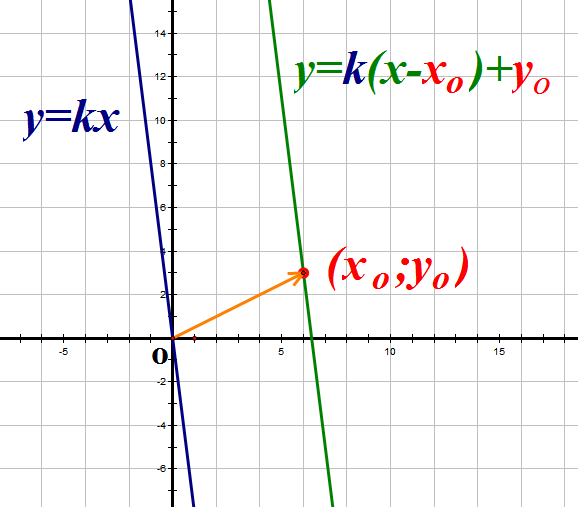 Невертикальные прямые, проходящие через точку (          )
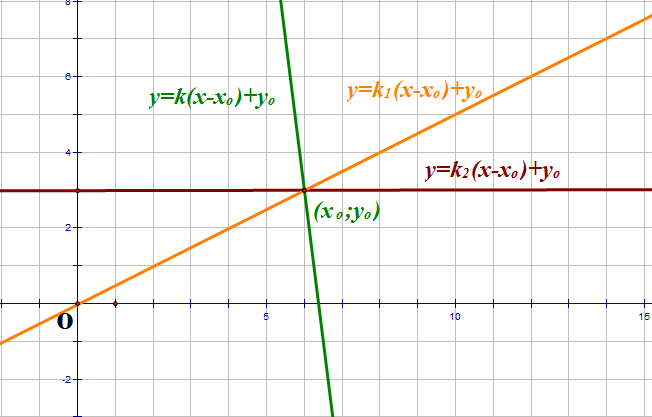 Уравнение
 y=k(x-хₒ)+yₒ 
для каждого k
задает на координатной плоскости
пучок невертикальных прямых с центром 
в точке (xₒ;yₒ)
Источник вдохновения
Семинары для учителей в 2013 году
От школы к вузу: олимпиады, ЕГЭ и дополнительные вступительные испытания по математике 
Механико-математический факультет 
26.10.2013
Просмотренные ресурсы по теме:
http://www.cleverstudents.ru
festival.1september.ru/articles/601599/presentation/2/pril2.pp
http://interneturok.ru/ru/school/geometry/9-klass/metod-koordinat/uravnenie-pryamoj
http://nsportal.ru/shkola/geometriya/library/prezentatsiya-uravnenie-pryamoy
Использована программа
Geometer's Sketchpad фирмы Key Curriculum Press